Accurately Seeing Ourselves
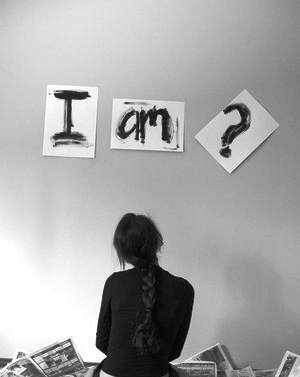 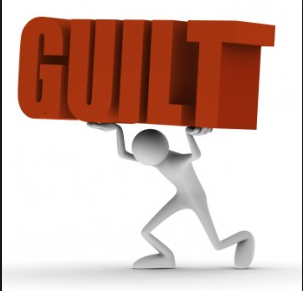 Psalm 51
1 Corinthians 11:27
NOT
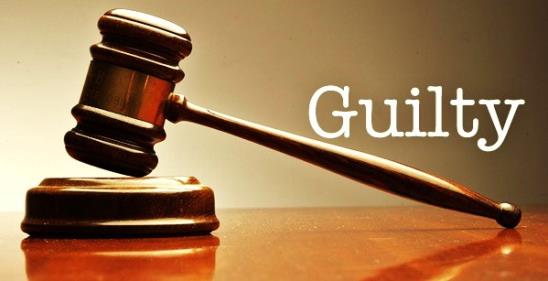 “I reject God …
He offers nothing 
 I need”
“I can map out, chart or invent 
my own way or course to fulfillment & ultimate happiness”
“I am, and there is no other besides me”
2:36
Matthew 27:22-25
Acts
3:17-19
Living in denial of the problems of sin?
UnseenRealities
Coming 
 Day of Reckoning
Sinners Unfit for the Presence of a Holy God
The Building of a Healthy Self-Image
1 Peter 1:13-25
1 Peter 3:21
Self-ImageCorrectly Remade
Wellness Defined By 
Relationship with God
Citizen of Heaven
Vessel of Honor
Cleansed
Conscience
Ongoing Recipient 
of His Favor
Valued by Creator
-- Redeemed –
Others Elevating
-- affects view of trials
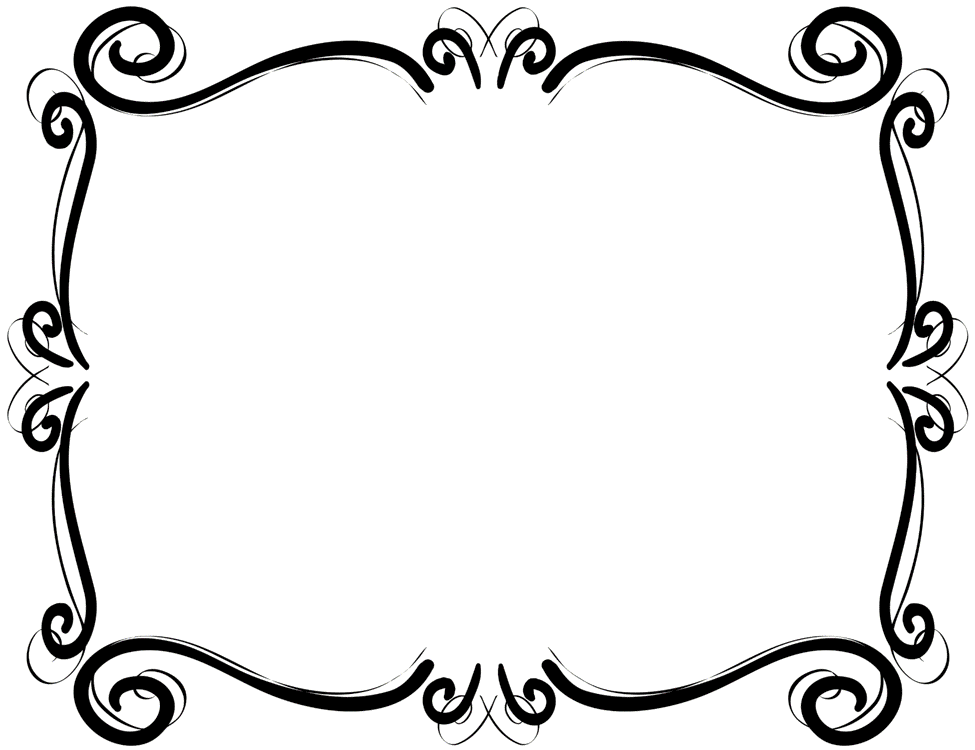 abundance!
faithful
child of
the King 
of Kings
Psalm 66:12
wealthy
place!
You brought us out to rich fulfillment!